Company Profile
Pioneers in Aerial Mapping Solutions
Delivering Precision, Efficiency & Excellence
About the Company
Established in 2022, Ultrasafe Enterprise specializes in aerial mapping services using advanced UAV technology.

Located in Ahmedabad, Gujarat, India, we pride ourselves on providing cost-effective and timely solutions.
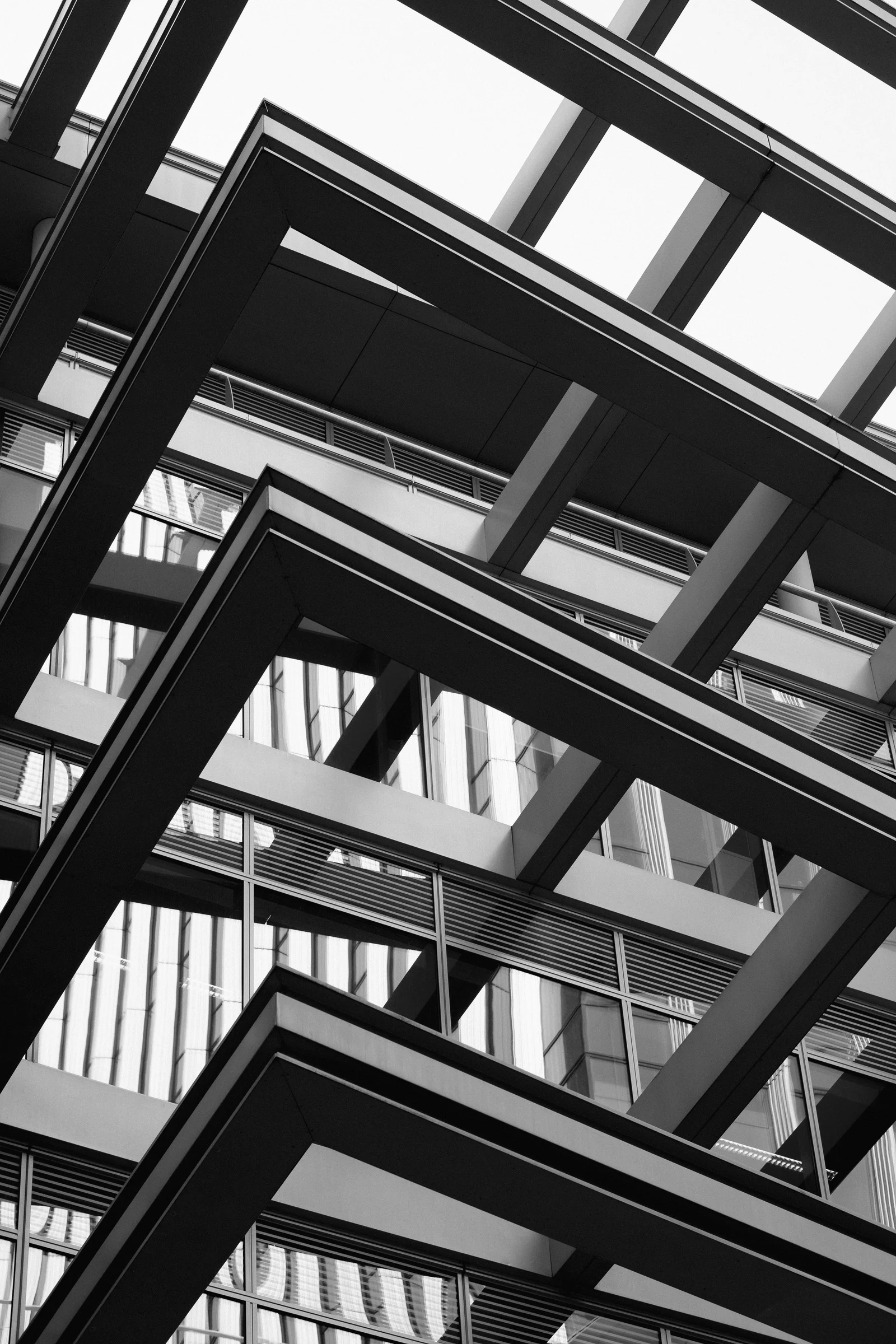 Our Offered Services
Aerial Mapping and Surveying
Land Records Management
Infrastructure Development Planning
Construction Site Analysis
Customized Solutions for Government and Private Organizations
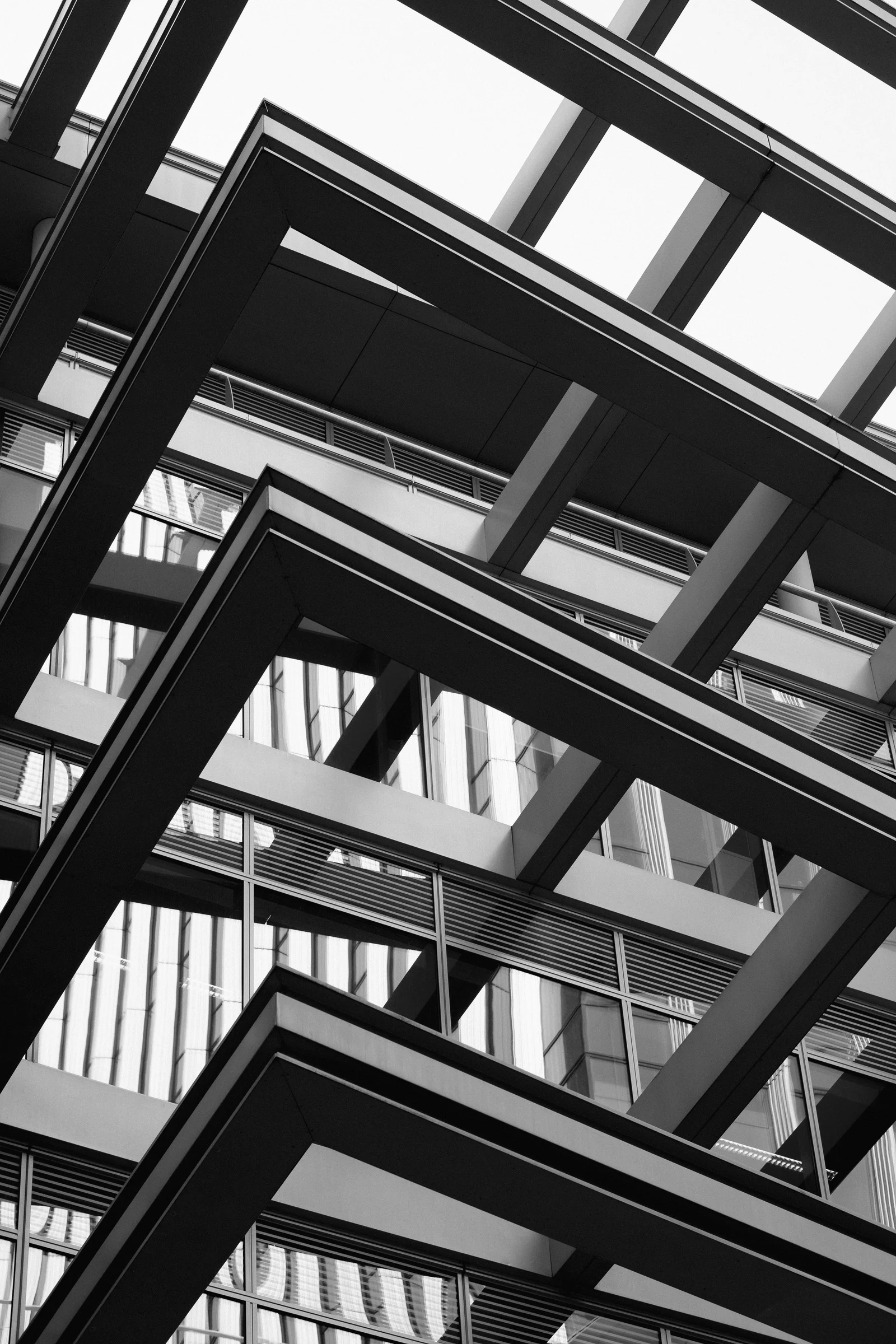 Equipment & Technology
UAV’s: Quadcopters, Hexacopters, Fixed Wings, VTOL Drones
Differential Global Positioning System (DGPS)
LiDAR & Echo Sounders
High Resolution Cameras & Sensors
State-of-the-art Data Processing Software
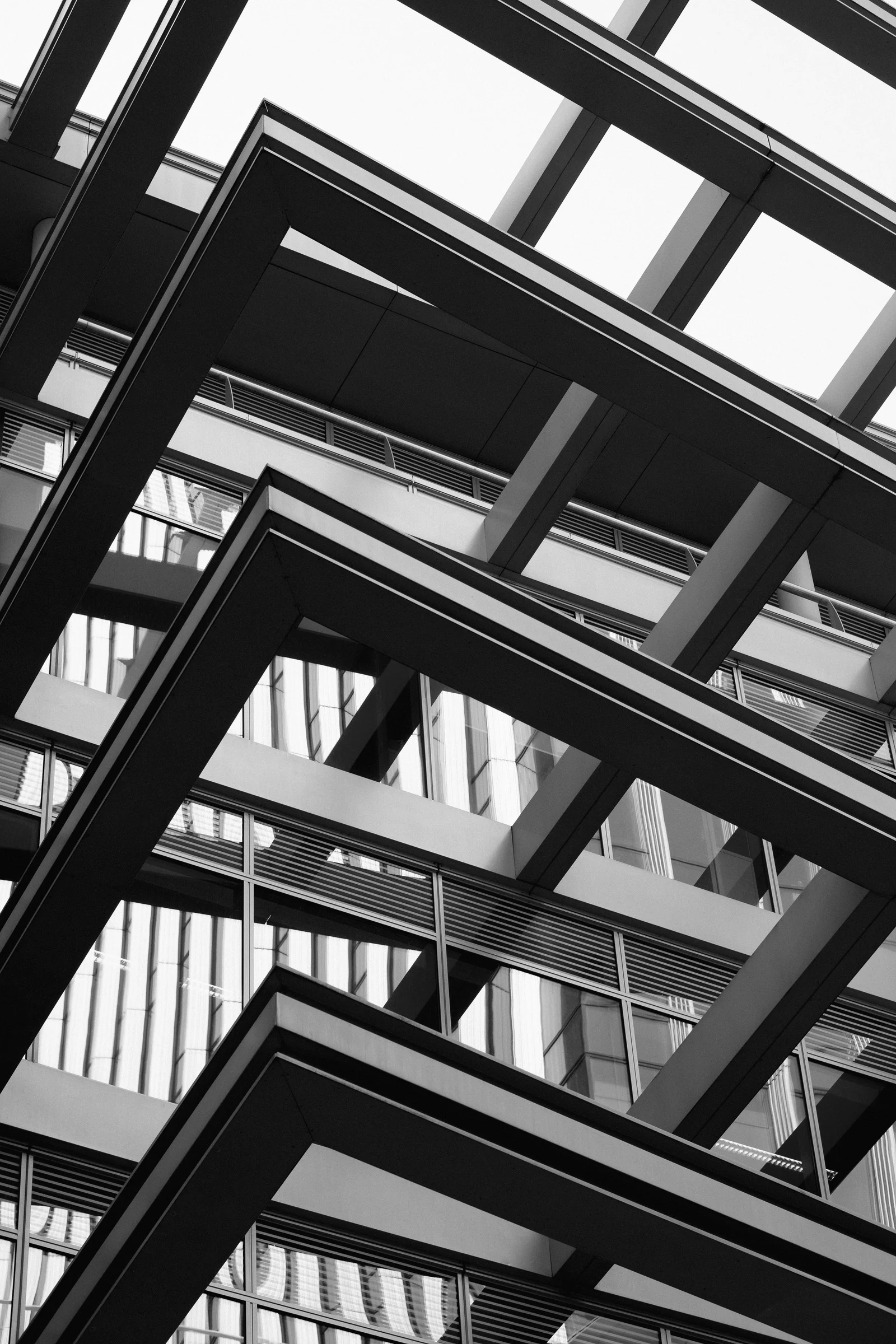 Project Workflow
Project Consultation and Planning
Deployment of UAVs for Data Collection
Data Processing and Analysis
Delivery of Detailed Reports and Maps
Post-Project Support
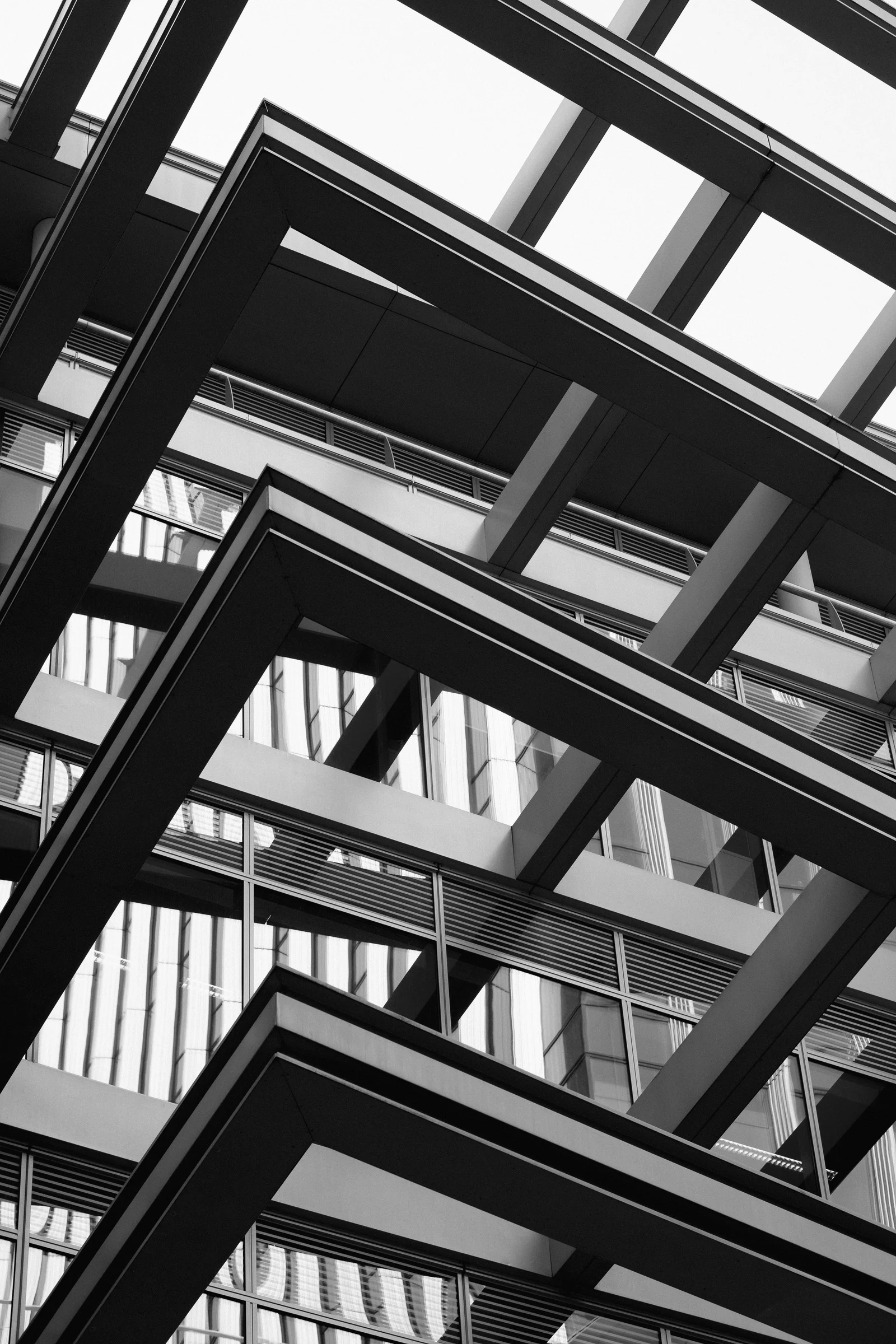 Key Projects & Achievements
Project Name   : Aerial mapping of surat creek for diversion of water flow.
Client                : Surat Municipal Commission.
Scope of Work: Creating DTM model by capturing current data using UAV   
                            mapping.
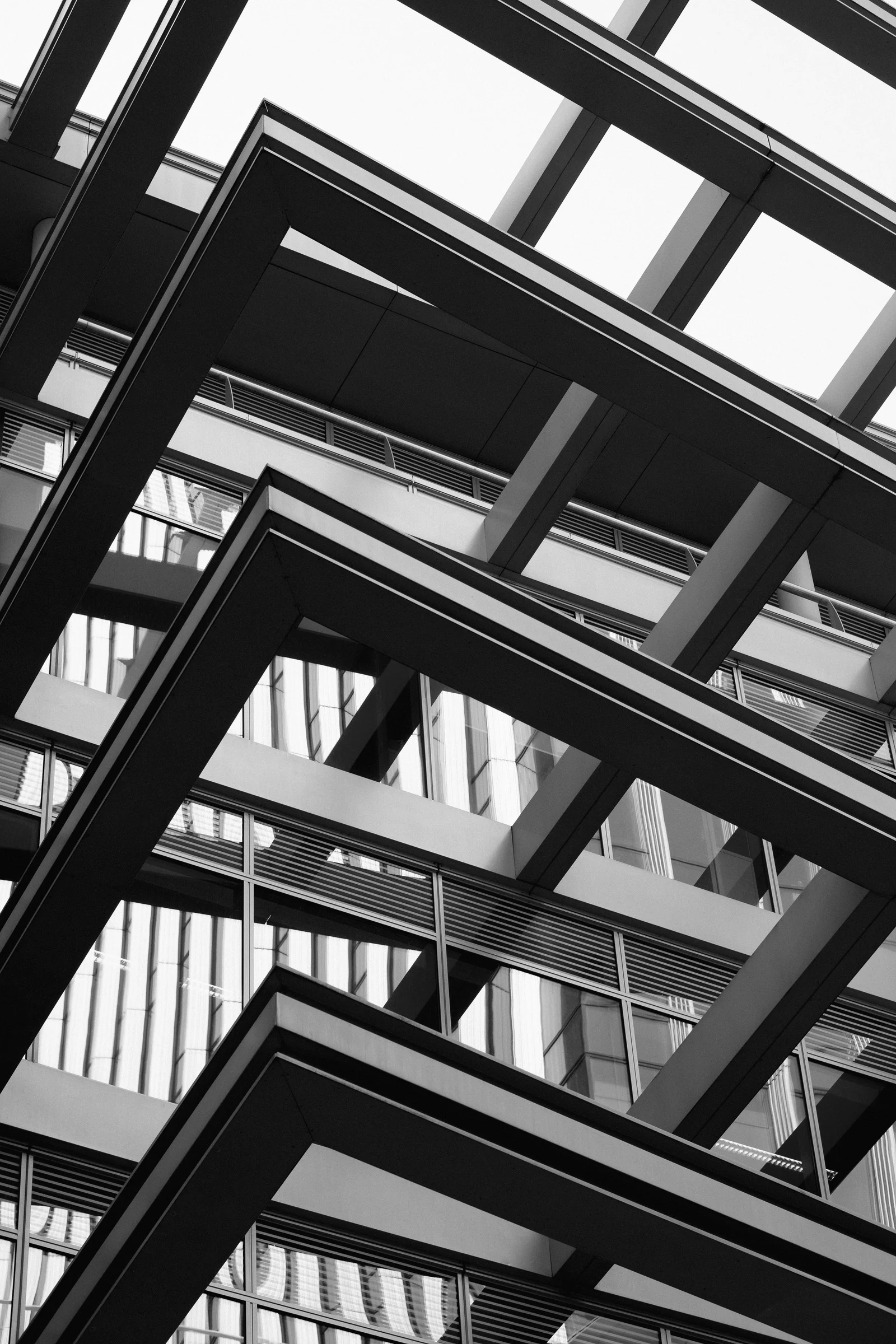 Benefits of Choosing Us
Cost-effective solutions
Timely project completion
High accuracy and reliability
Customized services to meet specific needs
Strong post-project support
Email
Website
Call us
ultrasafeenterprise@gmail.com
www.ultrasafeenterprise.com
+91-9033064652
Connect with us.